Podaljšano bivanje 1.razred PREBERI PESMICO IN OPONAŠAJ ŽIVALI!MEDO STOPA COPA, COP,ZAJČEK SKAČE HOP, HOP, HOPMALA MIŠKA PA HITI TIKE, TIKE, TIKE, TI.
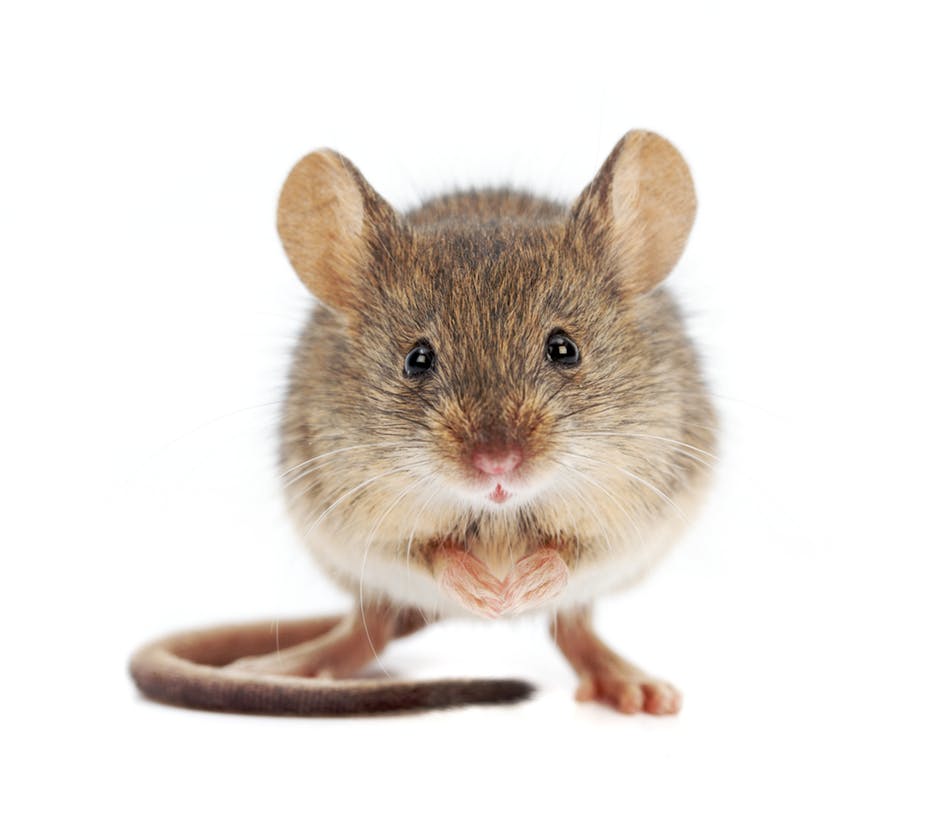 Navihani polnjeni pirhi
ČAS PRIPRAVE: 30 min
KOLIČINA: 6 polnjenih jajčnih polovic

PRIPRAVA
1.Jajca kuhaj v vreli vodi 7 minut. Ko so trdo kuhana, jih ohladi pod mrzlo vodo, olupi in previdno razpolovi. Z žličko odstrani rumenjak in pri tem pazi, da beljak ostane cel. Rumenjake polagaj v kuhinjski strojček.




2.Rezino šunke in kumaro nareži na manjše kose in ju dodaj v kuhinjski strojček. V posodi zmešaj rumenjake s kislo smetano, šunko in kumaro. Da bo zmes res gladka, jo zmešaj še s paličnim mešalnikom. Po želji jo tudi malo posoli.
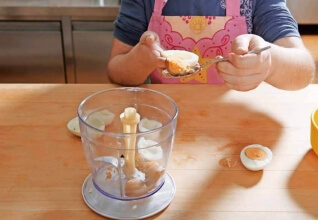 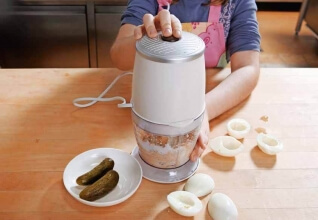 3.Pripravljeno mešanico z žličko nadevaj v kuhinjsko vrečko, ki si ji odrezal en vogal. S stiskanjem vrečke skozi odprtino v odrezanem vogalu prihaja masa in tako lažje napolniš vdolbinice v beljakih.




4.Jajčkom narediš obraze tako, da olive ali rdeči poper uporabiš za oči in usta, zelišča za lase, zajčku pa lahko narediš brke z drobnjakom in ušesa s korenčkom. Okrašene pirhe položiš na krožnik, postrežeš in opazuješ nasmeške svojih gostov.





                                                     DOBER TEK IN VESELE PRAZNIKE 
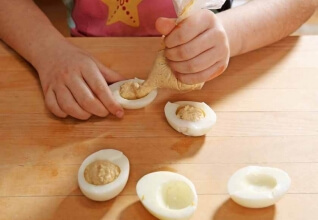 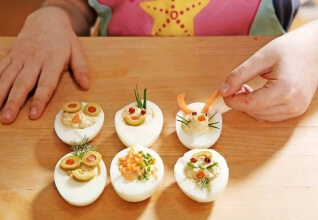